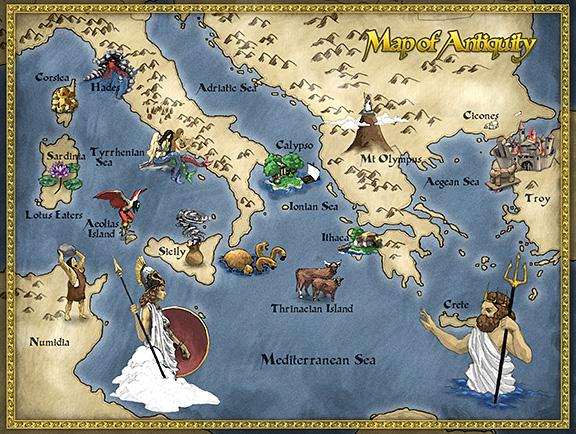 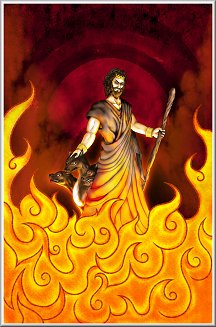 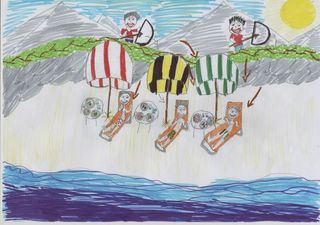 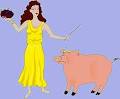 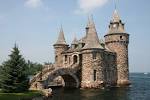 King Alcinous
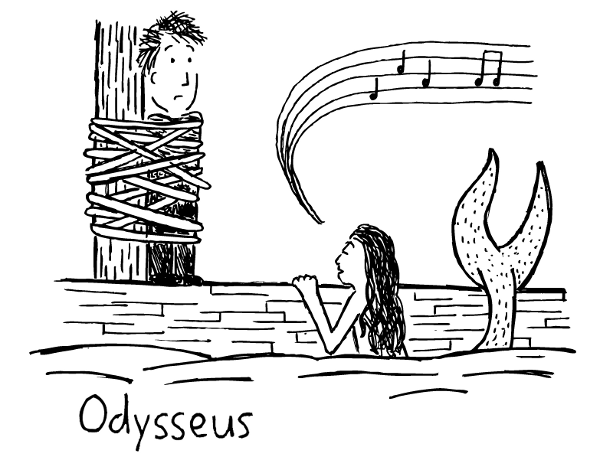 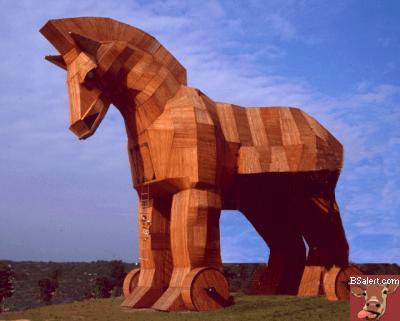 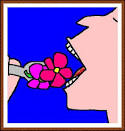 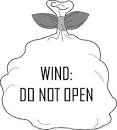 Charybdis
Aeolus
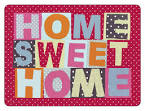 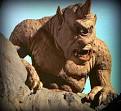 Scylla